The importance of health and physical education
Isabella Naccarato
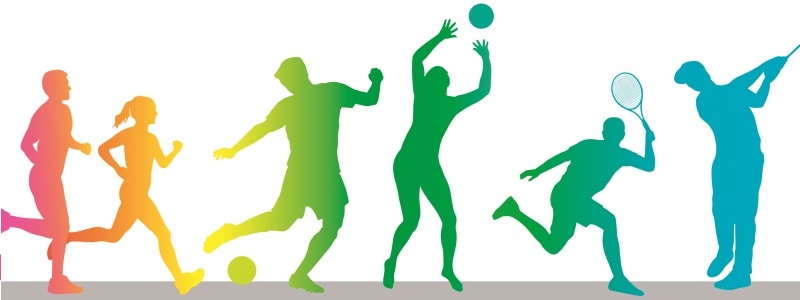 Children
This Photo by Unknown Author is licensed under CC BY-SA-NC
Quality health and physical education programs can be life-changing for today’s young people and, in many cases, already are. Such programs offer students a well-rounded opportunity to develop their bodies and minds to gain skills that will propel them to success in both the physical and academic aspects of education—and life. Good HPE programs provide the structure and discipline that young people need to perform in school effectively, make positive choices in their lives, persevere to see a project through to the end, and earn the respect of their peers. Our society seems to be struggling with these things.
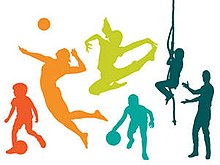 This Photo by Unknown Author is licensed under CC BY-SA
Diet
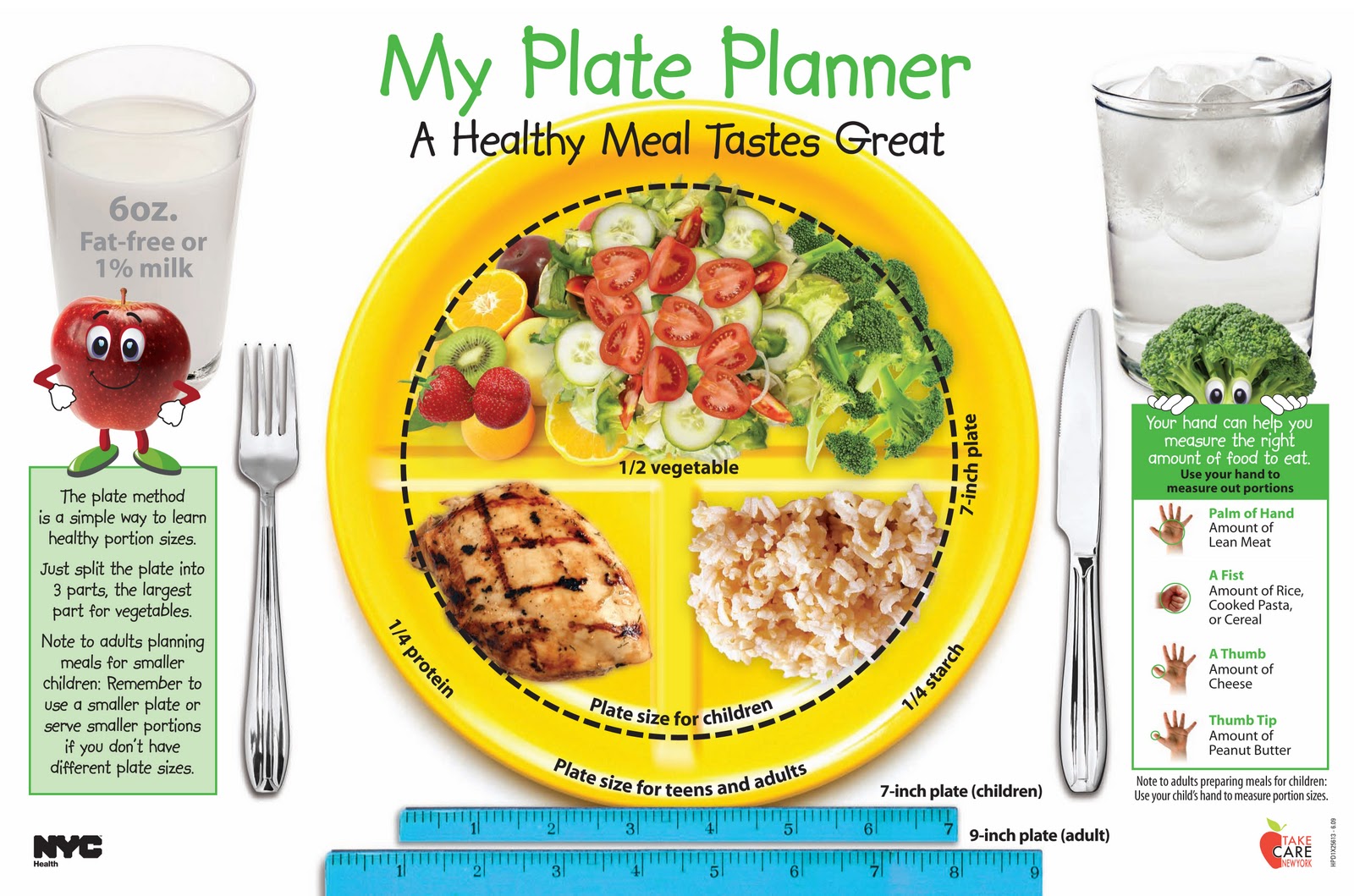 Our dietary choices aren’t helping, either. The parents of today are the second generation of families raised in a fast-food culture. Many families find that the convenience of fast food, coupled with the opportunity not to make a mess at home, is the quick and easy way to satisfy hunger. However, as we all know, most fast food falls short in providing the healthy nutrition that children need. And the high fat and sugar contents are helping contribute to growing rates of heart disease and diabetes in young people.
Health and PE classes emphasize the importance of eating healthy, watching our intake of toxins, and exercising.  These are called the “Big 3”, making this an all-around important lifestyle.
This Photo by Unknown Author is licensed under CC BY-SA
Types of skills/learning styles
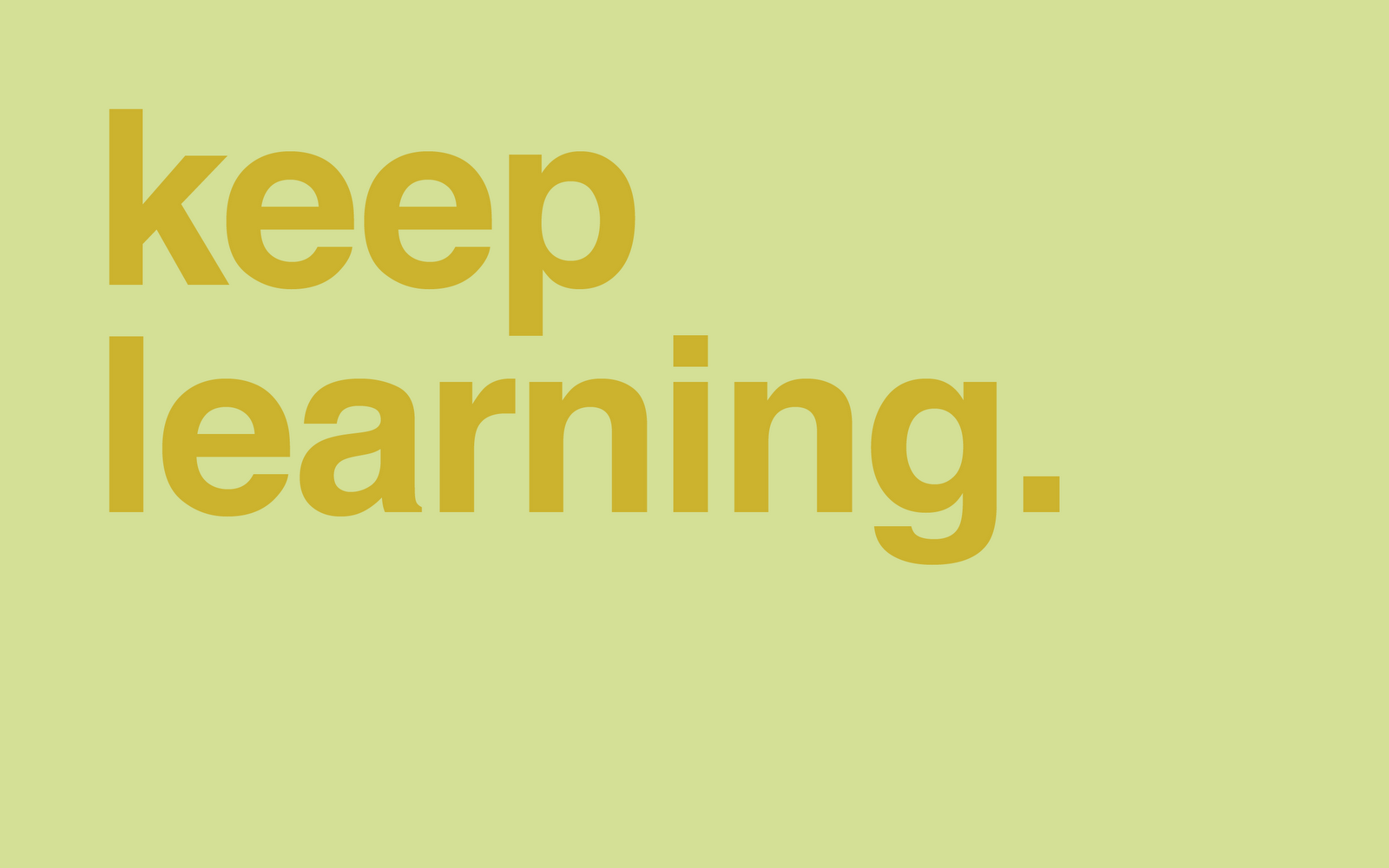 This Photo by Unknown Author is licensed under CC BY-SA-NC
Overall concepts: